ICAO CORSIA
CORSIA Package
CAEP Approval
CAEP approved the CORSIA package at SG/2 in September 2017
 Main discussion: thresholds for alternative fuels and amortization period for alternative fuels. (10% and 25 years).
Where to put the EUC-criteria
ICAO Council Adoption
ICAO Council adopted the CORSIA-package 10th of  November 2017:
 Main discussion: where to put EUC-criteria in the package and the sustainability criteria for alternative fuels.
   Europeans had the most ambitious environmental positions concerning CORSIA.....
EUC - Outcome
Compromise reached concerning EUC, the following text is now in the actual Annex IV of Annex 16:  
The CORSIA Eligible Emissions Units are determined by the Council, upon recommendation of a technical advisory body established by the Council, and meet the CORSIA Emissions Unit Eligibility Criteria. The CORSIA Emissions Unit Eligibility Criteria are approved and may only be amended by the Council, with the technical contribution of CAEP, taking into account relevant developments in the UNFCCC and the Paris Agreement. The emissions units generated from mechanisms established under the UNFCCC and the Paris Agreement are eligible for use in CORSIA, provided that they align with decisions by the Council with the technical contribution of CAEP, including on avoiding double counting and on eligible vintage and timeframe
Sustainability criteria - outcome
“CORSIA Sustainability Criteria for Sustainable Aviation Fuels” will include the criteria described in the table below.
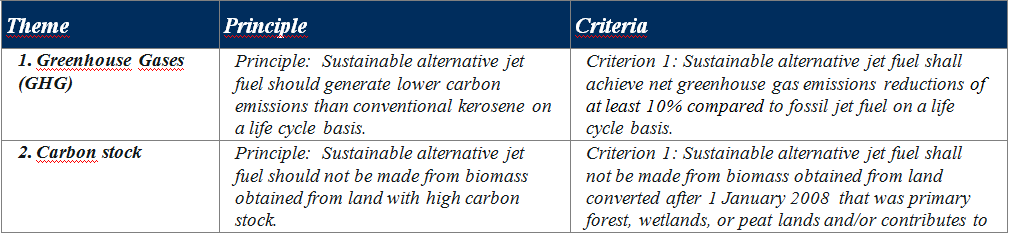 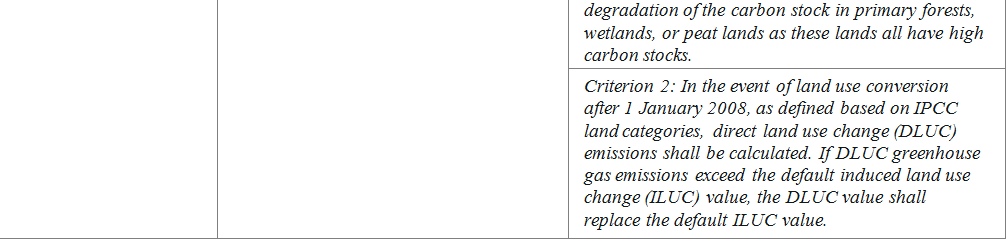 Sustainability criteria - outcome
Compliance with Themes 1 and 2 is granted on the basis of independent attestation by CORSIA approved Sustainability Certification Schemes;
 
Work on other themes such as Water; Soil; Air; Conservation; Waste and Chemicals; Human and labour rights; Land use rights and land use; Water use rights; Local and social development; and Food security, and related criteria, and on the application of these criteria, is ongoing under the Committee on Aviation Environmental Protection (CAEP) and will be subject to approval by the Council by the end of the pilot phase; 
CORSIA Sustainability Criteria for Sustainable Aviation Fuels does not set a precedent  for, or prejudge the outcome of negotiations in other fora.
What happens now?
State Letter Consultation process 
The final version of the CORSIA package will hopefully be decided by the ICAO Council in June 2018
Starting from 1 January 2019 all Aircraft Operators flying on international flights will have to start monitoring their fuel and emissions in order to establish the baseline which will be based on the average of year 2019 and 2020